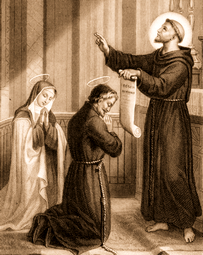 The Nature of Spiritual Assistanceto the Secular Franciscan Order:
Altius Moderamen and Collegial Assistance
Michael J. Higgins, TOR
Benedetto Lino, OFS
The Nature of Spiritual Assistanceto the Secular Franciscan Order:
Introduction: The Nature of the OFS
Heart or Core of Spiritual Assistance
Spiritual and Pastoral Assistance to the Secular Franciscan Order 
The Duty of Spiritual and Pastoral Assistance
Collegial Assistance
Makeup of Collegial Assistance
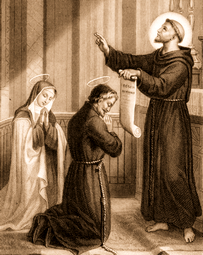 The Nature of Spiritual Assistance
Introduction
The Secular Franciscan Order (OFS) is classified by the Church as a public association (Code of Canon Law 301: 3; 312; 313 - OFS General Constitutions, art. 1.5). It is linked juridically to the Roman Pontiff who approves its Rule and confirms its mission in the Church and the world through its General Constitutions, (art. 99.2). As a public association of the faithful, the OFS:
is a deliberate act of will on the part of the Church - it is the Church itself that recognizes and approves its existence;
is erected by the Holy See; and,
is intimately linked to the life of the Church, from which it receives a specific mission to perform on its behalf.
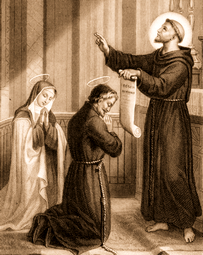 The Nature of Spiritual Assistance
Introduction
As an association of the faithful, the Code of Canon Law stipulates that it is subject to supervision and that an assistant should be appointed.
Can. 303 
Associations whose members share in the spirit of some religious institute while in secular life, lead an apostolic life, and strive for Christian perfection under the higher direction (altius moderamen) of the same institute are called third orders or some other appropriate name.
Can. 305 §1. 
All associations of the Christian faithful are subject to the vigilance of competent ecclesiastical authority which is to take care that the integrity of faith and morals is preserved in them and is to watch so that abuse does not creep into ecclesiastical discipline. This authority therefore has the duty and right to inspect them according to the norm of law and the statutes.
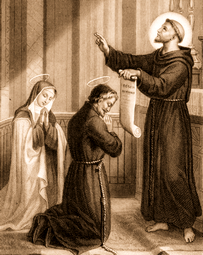 The Nature of Spiritual Assistance
Introduction
Can. 317 §1. 
Unless the statutes provide otherwise, it is for the ecclesiastical authority mentioned in can. 312, §1 to confirm the moderator of a public association elected by the public association itself, install the one presented, or appoint the moderator in his own right. The same ecclesiastical authority also appoints the chaplain or ecclesiastical assistant, after having heard the major officials of the association, when it is expedient.
Can. 315 
Public associations are able on their own initiative to undertake endeavors in keeping with their own character. These endeavors are governed according to the norm of the statutes, though under the higher direction of the ecclesiastical authority mentioned in can. 312, §1.
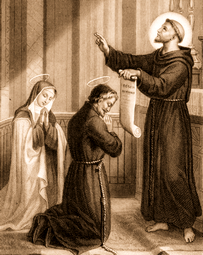 The Nature of Spiritual Assistance
Introduction
The Secular Franciscan Order is not just a public association of the faithful - it has a particular history and character that makes it unique and that is deeply rooted in St. Francis and the same Franciscan movement that gave birth to three orders: (First, Second and Third Order – regular and secular).
Historically, the pastoral and spiritual care of the Secular Franciscan Order has been entrusted first to the Order of Friars Minor and eventually to all the branches of the First Order and to the friars of the Third Order Regular. They are to provide guidance, encouragement, and – if necessary – fraternal correction.
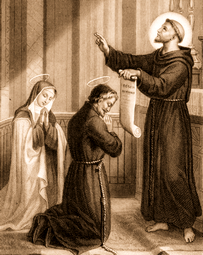 The Nature of Spiritual Assistance
Introduction
It is by virtue of this relationship between the three First Orders and the Third Order Regular that the altius moderamen (higher direction or goverance), is exercised in accordance with the Rule and General Constitutions of the Secular Franciscan Order and in accordance with the specific Rules, Constitutions and Statutes of the First Order and TOR. This is a directive of the Church to us and a challenge that requires ever greater cooperation between our Orders.
Above all, it is important to focus our attention on the vital reciprocity that should form the core of our relationship with one another and the spiritual assistance we are privileged to share with our secular brothers and sisters.
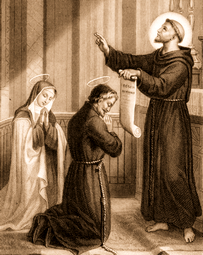 The Nature of Spiritual Assistance
Heart or Core of Spiritual Assistance
As a concrete sign of communion and co-responsibility, the councils on various levels, in keeping with the constitutions, shall ask for suitable and well-prepared religious for spiritual assistance. They should make this request to the superiors of the four religious Franciscan families, to whom the Secular Fraternity has been united for centuries.

To promote fidelity to the charism as well as observance of the Rule and to receive greater support in the life of the fraternity, the minister or president, with the consent of the council, should take care to ask for a regular pastoral visit by the competent religious superiors as well as for a fraternal visit from those of the higher fraternities, according to the norm of the constitutions. (OFS Rule 26)
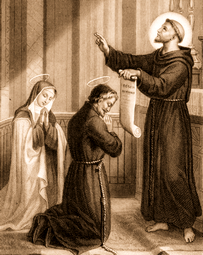 The Nature of Spiritual Assistance
Heart or Core of Spiritual Assistance
As a concrete sign of communion and co-responsibility, the councils on various levels, in keeping with the constitutions, shall ask for suitable and well-prepared religious for spiritual assistance. They should make this request to the superiors of the four religious Franciscan families, to whom the Secular Fraternity has been united for centuries.

To promote fidelity to the charism as well as observance of the Rule and to receive greater support in the life of the fraternity, the minister or president, with the consent of the council, should take care to ask for a regular pastoral visit by the competent religious superiors as well as for a fraternal visit from those of the higher fraternities, according to the norm of the constitutions. (OFS Rule 26)
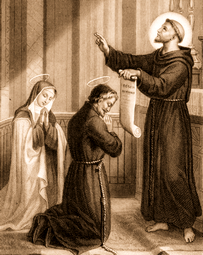 The Nature of Spiritual Assistance
Heart or Core of Spiritual Assistance
The spiritual and pastoral care of the OFS, in virtue of its belonging to the same spiritual family, is entrusted by the Church to the Franciscan First Order and the TOR, to whom the Secular Fraternity has been united for centuries.

Religious and Secular Franciscans in fact, in various ways and forms but in life-giving union with each other, aim to make present the charism of their common Seraphic Father in the life and mission of the Church and of society.

Therefore, as a concrete sign of communion and co-responsibility, religious superiors must assure spiritual assistance to all the fraternities of the SFO.
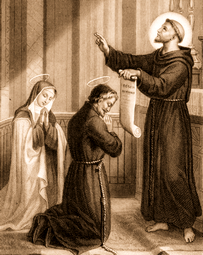 The Nature of Spiritual Assistance
Heart or Core of Spiritual Assistance
The Secular Franciscan Oder is:
an integral part of a single Franciscan Family made up of three branches (the three Franciscan Orders) that finds its roots in the life, teachings, and example of our common Father;

tied to the other members of the family through bonds of mutual vital communion; and,

endowed with the same charism and with an identical mission in the Church and in the world that each Order is called to carry out each according to its own character and identity.
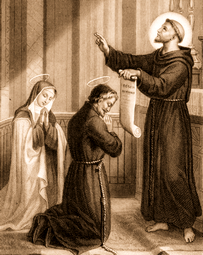 The Nature of Spiritual Assistance
Spiritual and Pastoral Assistance to OFS
As an integral part of the Franciscan family, and called to live the charism of Francis within the secular dimension, the OFS has a particular and close relation with the First Order and the TOR.

The spiritual and pastoral care of the OFS, entrusted by the Church to the Franciscan First Order and the TOR, is the duty, above all, of their general and provincial ministers. The altius moderamen, of which Canon 303 speaks, belongs to them. The purpose of the altius moderamen is to guarantee the fidelity of the OFS to the Franciscan charism, communion with the Church and union with the Franciscan family, values that represent a vital commitment for the Secular Franciscans.
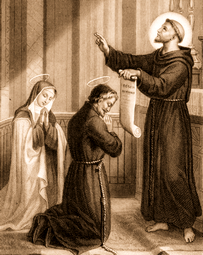 The Nature of Spiritual Assistance
Spiritual and Pastoral Assistance to OFS
The journey taken by the entire Franciscan family since Vatican II has led to a rediscovery and celebration of the origins of the entire family and of the place of the Secular Franciscan Order in it. It is fair to say that we have all grown in this rediscovery of our own Franciscan charism and identity.

This rediscovery and return to our origins were encouraged, promoted and supported by the Church – shown specifically in the approval of the “new rule” for the Secular Franciscan Order approved by Pope Paul VI in 1978 and the “new rule” for the brothers and sisters of the Third Order Regular approved by St. Pope John Paul II in 1982 – and the subsequent Constitutions and Statutes for both Orders.

By virtue of our common origins and as members of the same family, we can say that the spiritual assistance offered to the Secular Franciscan Order is more of a humble fraternal ministry than an onerous and time-consuming duty.
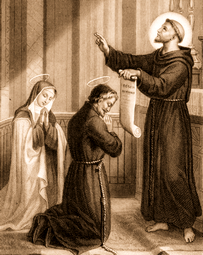 The Nature of Spiritual Assistance
Duty of Spiritual and Pastoral Assistance
By virtue of the vital reciprocity between the religious and the secular members of the Franciscan Family and in regard to the responsibilities of major superiors, spiritual assistance to the fraternities of the OFS at all levels must be assured as a fundamental element of communion. (OFS Constitutions 89.1).

The spiritual and pastoral care of the SFO, in virtue of its belonging to the same spiritual family, is entrusted by the Church to the Franciscan First Order and the TOR, to whom the Secular Fraternity has been united for centuries. (Statutes for Spiritual Assistance 1)
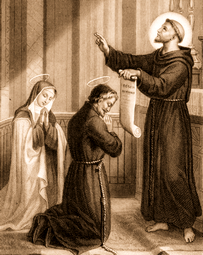 The Nature of Spiritual Assistance
Duty of Spiritual and Pastoral Assistance
The spiritual and pastoral care of the OFS, entrusted by the Church to the Franciscan First Order and to the TOR, is above all the duty of their general and provincial ministers.

The altius moderamen mentioned in can. 303:  “Associations whose members share in the spirit of some religious institute while in secular life, lead an apostolic life, and strive for Christian perfection under the higher direction of the same institute are called third orders or some other appropriate name.”

The altius moderamen aims to guarantee the fidelity of the OFS to the Franciscan charism, the communion with the Church and the union with the Franciscan Family, values that represent a life commitment for the Secular Franciscans.
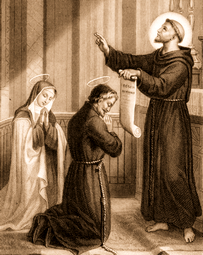 The Nature of Spiritual Assistance
Duty of Spiritual and Pastoral Assistance
The goal of the altius moderamen is to ensure the triple fidelity to the charism, to the Church, to the Franciscan Family. Concretely it is exercised in this way:

The general and provincial ministers exercise their office with respect to the OFS through:

— the establishment of fraternities;
— the pastoral visits;
— the spiritual assistance to the fraternities at the various levels.

They may exercise this office personally or through a delegate. (OFS General Constitutions 86.1)
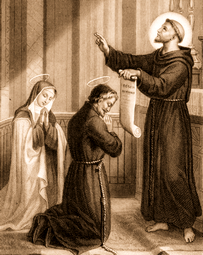 The Nature of Spiritual Assistance
Collegial Assistance
The “Statutes for Spiritual and Pastoral Assistance to the Secular Franciscan Order,” whose “purpose … is to define, in a unified and concrete way, the service of the spiritual and pastoral care of the OFS, taking into account the unity of that same Order” (4.1 ), states that the same service “must be performed collegially at all levels above the local level” (3.2). 

The three entities of the First Order and the TOR are to work together to ensure that suitable assistance is provided to the OFS on all levels above the level of local fraternities – that is, on the regional, national, and international levels. In this, the Statutes reiterate the legitimacy of a collegial exercise of the altius moderamen.
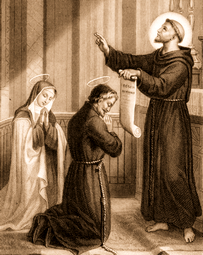 The Nature of Spiritual Assistance
Collegial Assistance
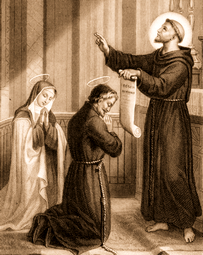 The Nature of Spiritual Assistance
Collegial Assistance
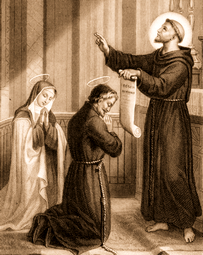 The Nature of Spiritual Assistance
Collegial Assistance
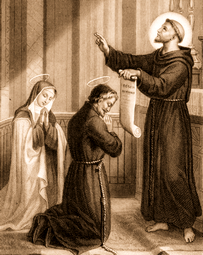 The Nature of Spiritual Assistance
Collegial Assistance
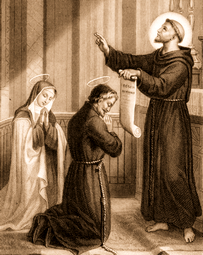 The Nature of Spiritual Assistance
Collegial Assistance
When the documents speak of the “jurisdiction” of major superiors it is referring to the jurisdiction that they have in their own religious community – not jurisdiction over the OFS.

The territory of the regional fraternities (and even National Fraternities) of the Secular Franciscan Order do not always coincide with the territory of the constituencies of the four religious institutes that exercise the altius moderamen in relationship to the OFS.

Referring to Article 88.1 of the Constitutions of the OFS, as well as the legislation of the First Order and the TOR, the “Statutes for Assistance” speaks of local OFS Fraternities entrusted to the jurisdiction of Ministers Provincial and other major Superiors.
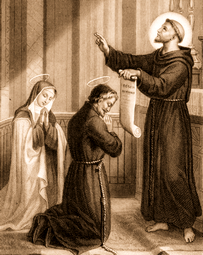 The Nature of Spiritual Assistance
Collegial Assistance
According to the legislation of the OFS, the local fraternities, individually considered, are subject to the jurisdiction of each single Minister Provincial and /or Major Superior.

As specified by Article11.1-2 of the “Statutes for Assistance” with reference to the General Constitutions of the OFS, the scope of the assistance to individual local OFS fraternities is not collegial.

The regional and national fraternities of the OFS do not fall within the jurisdiction of the individual provincial ministers and/or major superiors, nor do the major religious superiors have any faculty to establish an OFS fraternity higher than the local level.
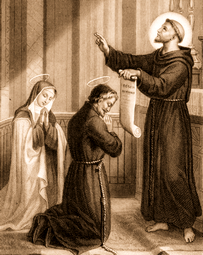 The Nature of Spiritual Assistance
Collegial Assistance
At the regional and national levels, the Major Superiors agree among themselves, on the basis of their availability and the needs of the OFS, the most appropriate way to carry out their collegial service. Given the diversity of cultures and the needs of local and national area, there are no specific guidelines for how this should be handled. In any case, the focus in on collegial service provided by the religious Orders on the regional and national levels of the OFS.

Given the geographical overlap of religious Orders and provinces, the Conferences of the Assistants may have more than 4 members, according to the free discretion of the Major Superiors concerned, who may or may not appoint their own assistant or delegate one of the same Order already appointed by another Provincial.
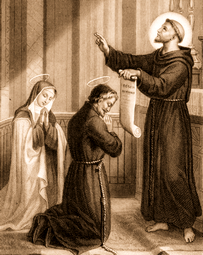 The Nature of Spiritual Assistance
Collegial Assistance
Article 91.2 b-c of the General Constitutions and Article 10.3 of the Statutes entrust to the Ministers Provincial and to the other Major Superiors of the four religious Orders a double task:

1st   to collectively establish the procedures for the appointment of national and regional Assistants;

2nd  to collectively establish which Major Superior the national and regional Councils of the SFO should turn to ask for the assistance.

For the national level, the Minister General of each of the Orders has the right to appoint or to confirm national spiritual assistants (Statutes 9.2).
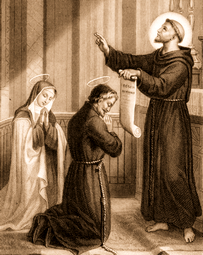 The Nature of Spiritual Assistance
Makeup of Collegial Assistance: Internationally
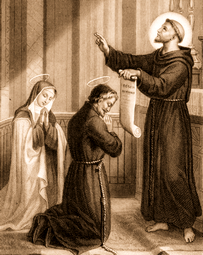 The Nature of Spiritual Assistance
Makeup of Collegial Assistance: Nationally
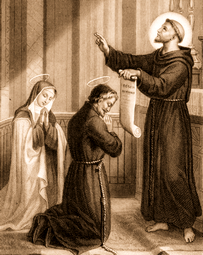 The Nature of Spiritual Assistance
Makeup of Collegial Assistance: Regionally
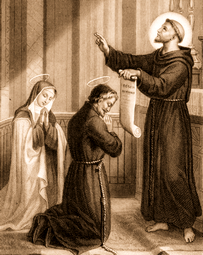 The Nature of Spiritual Assistance
Nature of Collegial Assistance
The “Statutes for Assistance” also maps out the tasks of the Conferences of Assistants at the general, national and regional levels. Article 13 states the following:

The principal task of the assistant is to foster a deeper insight into Franciscan spirituality and to cooperate in the initial and continuing formation of the secular Franciscans.

In the Council of the fraternity and in elective and ordinary Chapters the assistant will be respectful of the responsibilities and role of the secular Franciscans, giving them priority with regard to the guidance, coordination, and animation of the fraternity.

The assistant participates actively and votes in the discussions and decisions taken by the Council or by the Chapter. He or she is specifically responsible for the animation of liturgical celebrations and spiritual reflections during the meetings of the Council or of the Chapter.
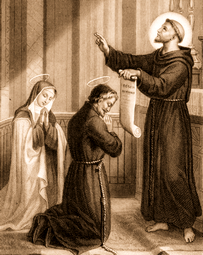 The Nature of Spiritual Assistance
Nature of Collegial Assistance
Assistance to the Secular Franciscan Order is guided by reciprocity which does not exclude differences, but rather demands them. The reciprocity between the First Order and the TOR and the Franciscan Secular Order - between Franciscan religious and secular - is charismatic, and dynamic. Its goal is to overcome any weakness that obscures the living charism of our common Franciscan family. (Valentin Redondo, OFM Conv.)
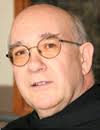 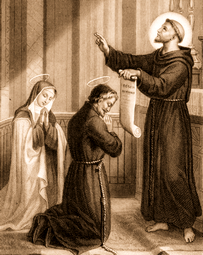